Hemoglobin A1c Targets for Glycemic Controls
National Center for Health in Public Housing Clinical Quality Working Group
Diabetes in PHPC Settings
HBA1c>9 in PHPC Settings
[Speaker Notes: PHPC: obese/overweight: 15%
PHPC: Hypertension: 29.9%]
American Diabetes Association’s Press Release
The ADA has long recommended that treatment goals be individualized based on factors both modifiable and nonmodifiable, such as age, life expectancy, duration of disease, resources and support, and comorbid conditions. The ADA recommends that a reasonable A1C goal for many nonpregnant adults with type 2 diabetes is less than 7 percent based on the available evidence to date from the ACCORD, ADVANCE, VADT and UKPDS international clinical trials, which were evaluated and incorporated into ADA’s Standards of Care.
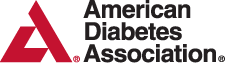 What Glycemic targets/protocols/algorithms do you use?
Glycemic Targets
Two primary techniques:
Patient self-monitoring of blood glucose (SMBG)
A1C

Continuous glucose monitoring (CGM)
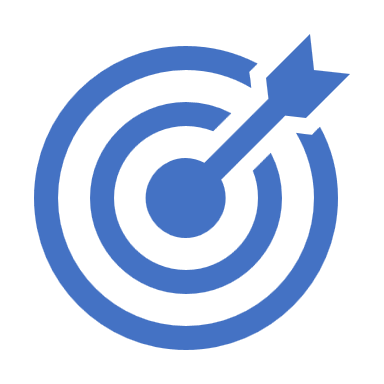 A1c Testing Recommendations
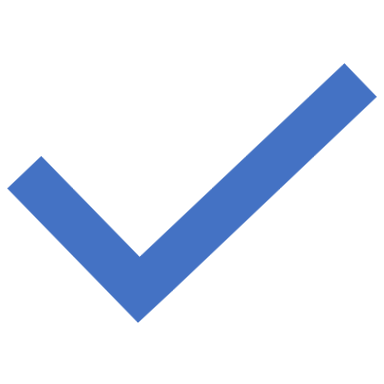 What care management approaches are being used to achieve glycemic targets?
Summary of Glycemic Recommendations
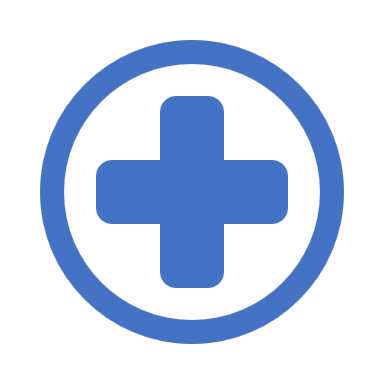 Barriers to Successful Management of Diabetes
Clinical limitations
Clinical inertia
Underutilization of team support
Treatment nonadherence: 
*psychosocial 
*environmental
*interpersonal
*socioeconomic
*treatment-related
What barriers are affecting patients to achieve glycemic targets?
How do social and environmental factors contribute to comorbidities? How can treatment plans address SDOH?
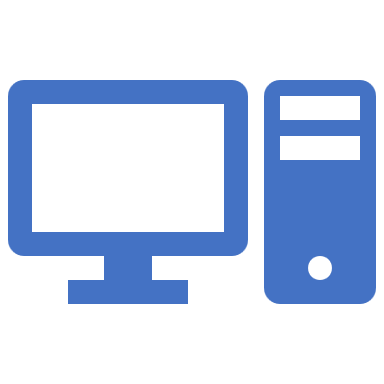 What resources have been helpful in improving self-management for patients who have diabetes? 
How can electronic health record systems be leveraged to further improve diabetes-related outcomes for diabetic patients with uncontrolled diabetes?